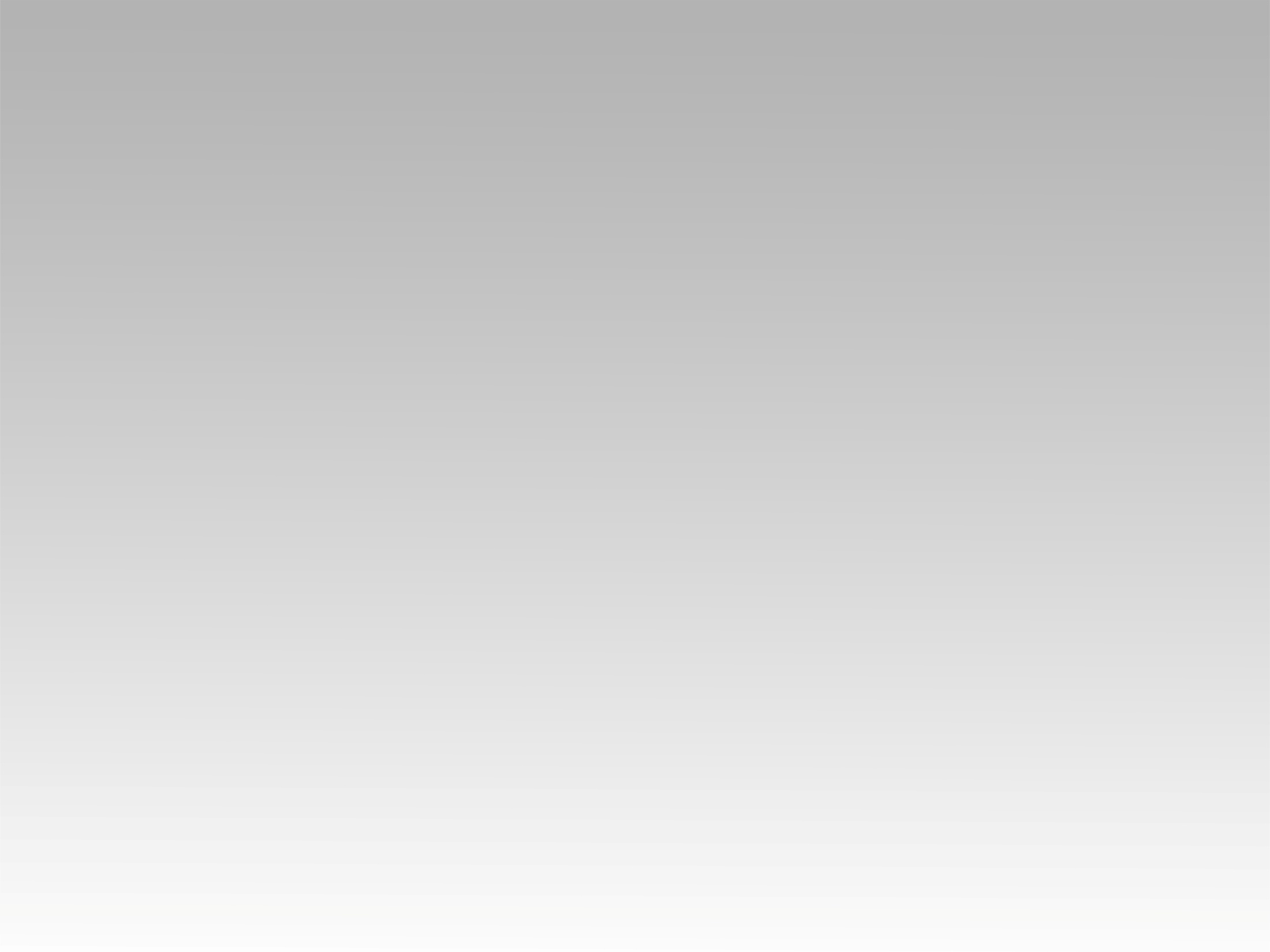 تـرنيــمة
عَلِّمْني يا رَبُّ طَريقَكَ
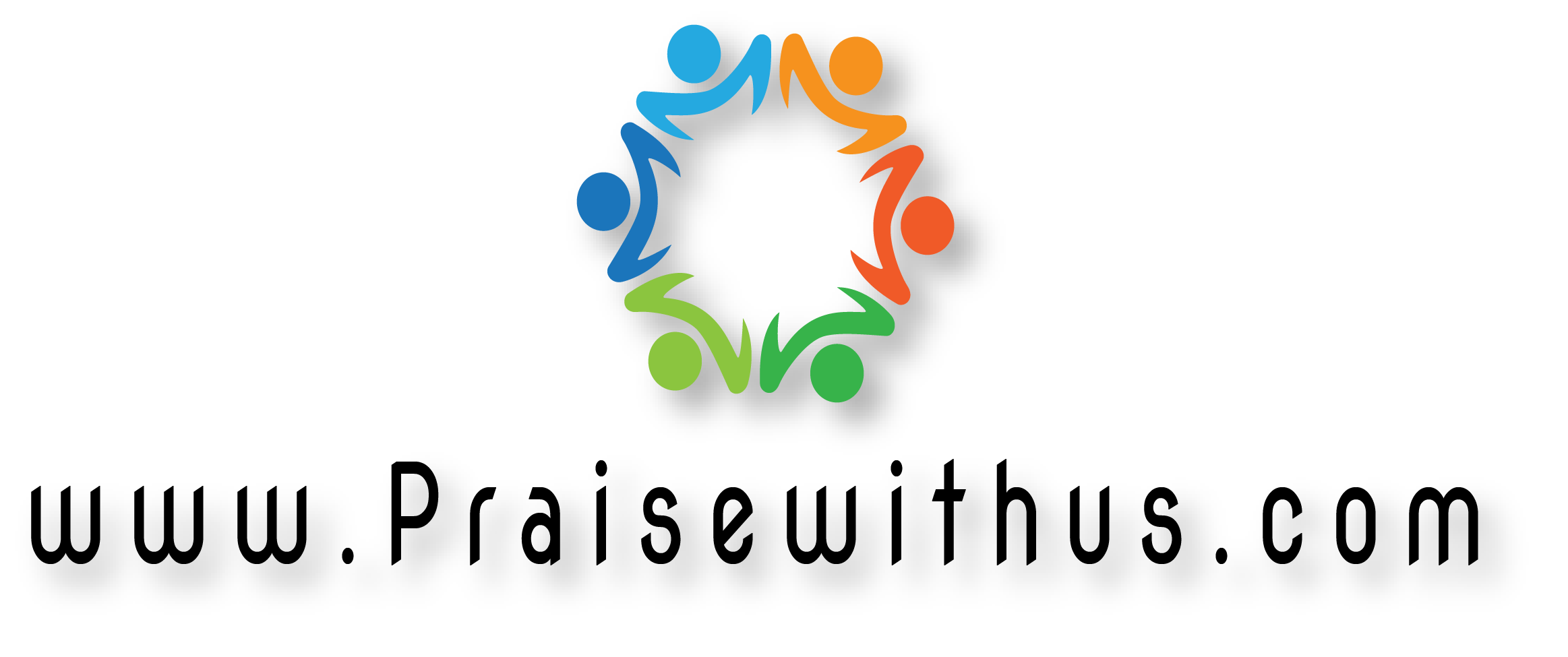 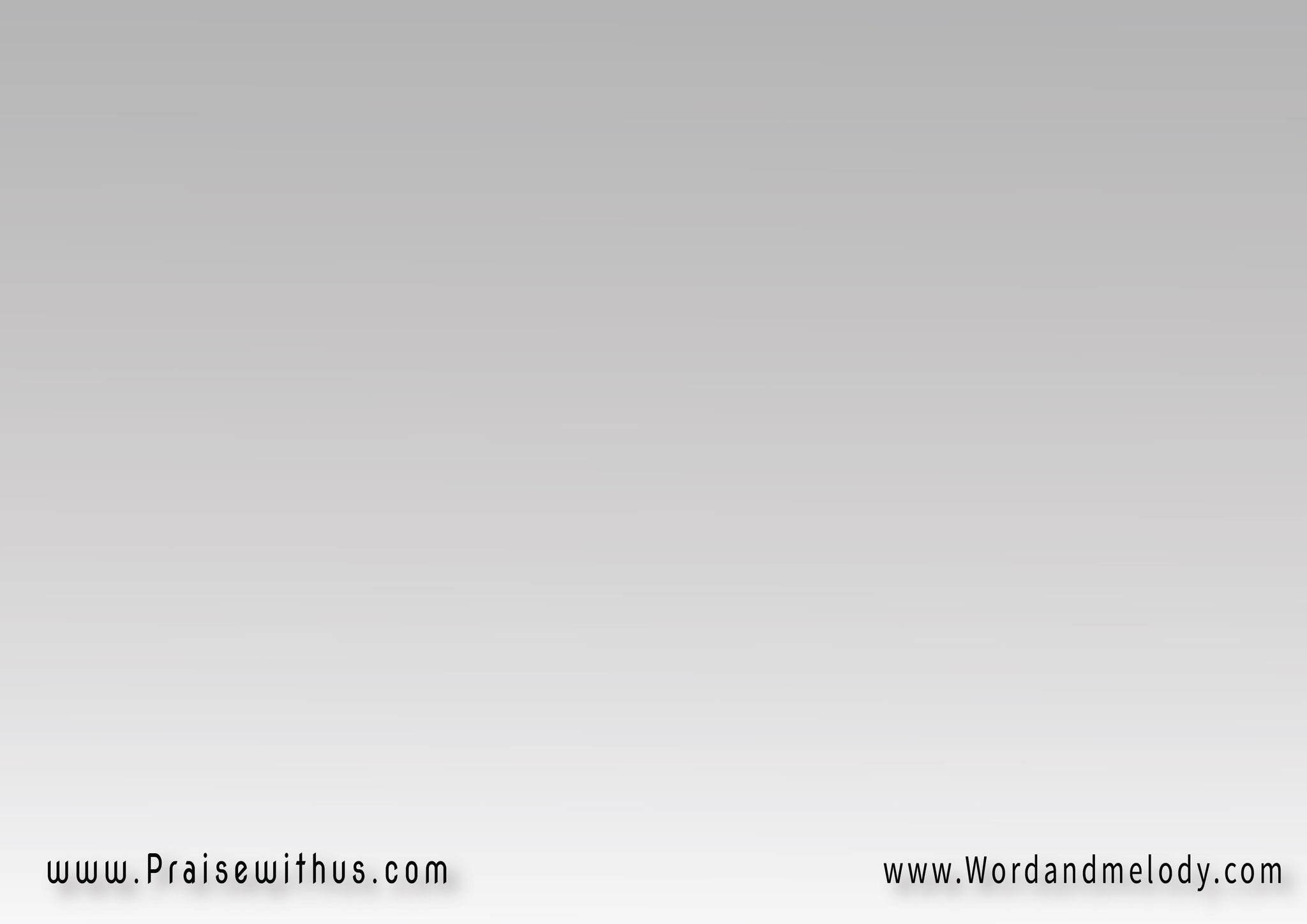 1-
 عَلِّمْني يا رَبُّ طَريقَكَ   فأسلُكَ في حَقِّكَوَحِّدْ قلبي لِخَوْفِ اِسمِكَ وَلا تَحجِبْ عَنِّي وَجهَكَ
aallemni ya rabbo tareeqaka   
fa asloka fi haqqekawahhed qalbi le khawfi esmekawala tahjeb aanni wajhaka
Lord, teach me Your way so I will follow the truth. Unite my heart to fear Your name and do 
not conceal Your face.
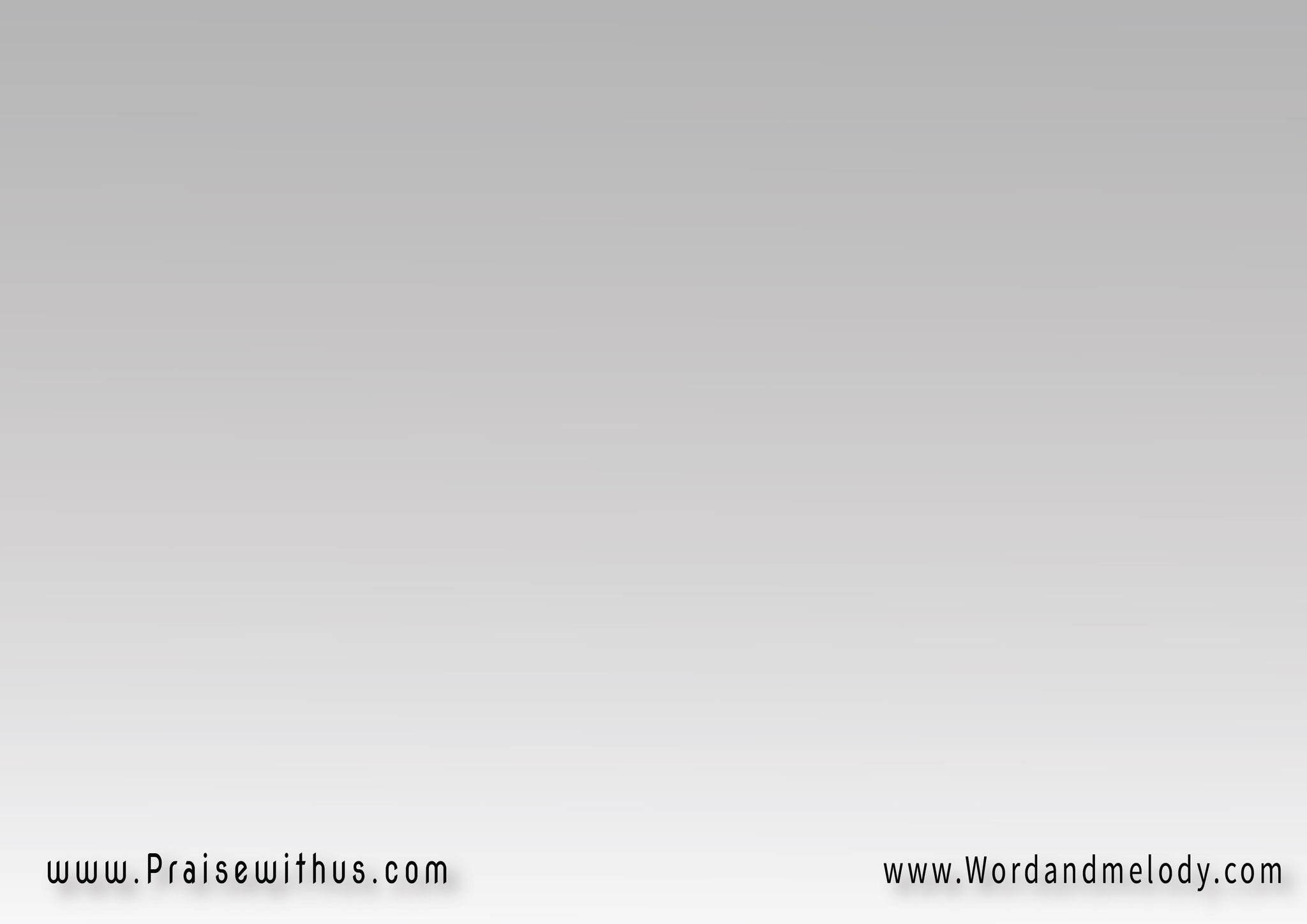 القرار: 
يَدَاكَ صَنَعتني وَكَوَّنَتني وَبالحَنانِ دَائِمَاً أحَاطَتنيفهِّمني فأتَعَلَّمَ وَصَايَاكَ  وَأنطلِقَ لأُحَقِّقَ نوَايَاكَ
yadaka Sanaatni wa kawwanatniwa bel hanani daaeman ahatatnifahhemni fa ataallama waSayakawa antaleqa le ohaqqeqa nawayaka
Your hands made me and surrounded me with compassion. Teach me Your laws so I will follow
 Your plan.
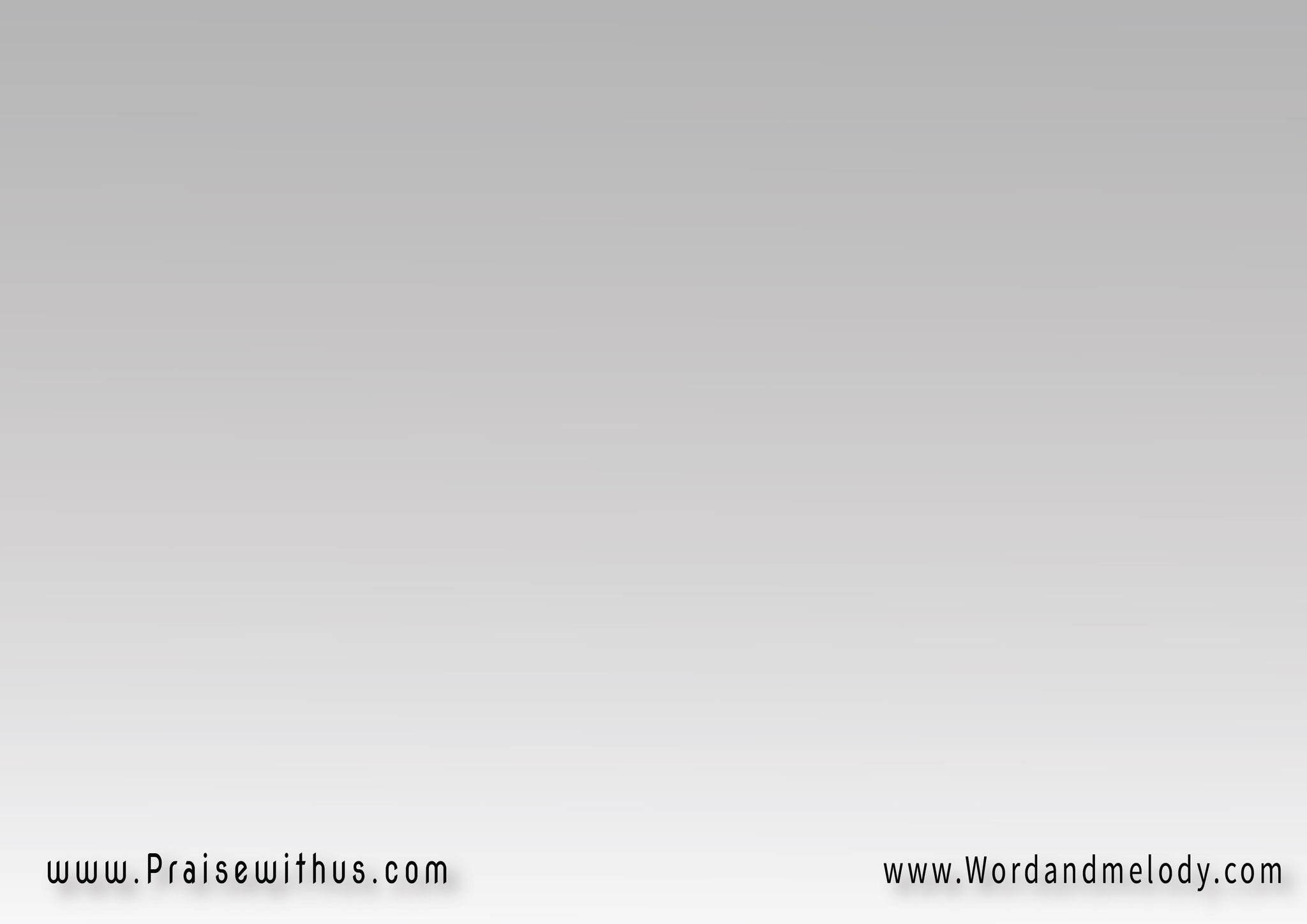 2-
 سَيِّدِي يا لَحنَ السَّلامِ  يا بَاري كُلِّ الآنامِيا مَن تَحَمَّلَ كُلَّ الآلامِ   قَوِّنا وَقُدْنا لِلأمَامِ
sayedi ya lahnas salami  
ya bari kolle alanamiyaman tahammala kolla alalaamiqawwena wa qodna lel amamiMaster, Tune of peace, Creator of all humans, 
You suffered all the pains; please 
strengthen us and lead us forward.
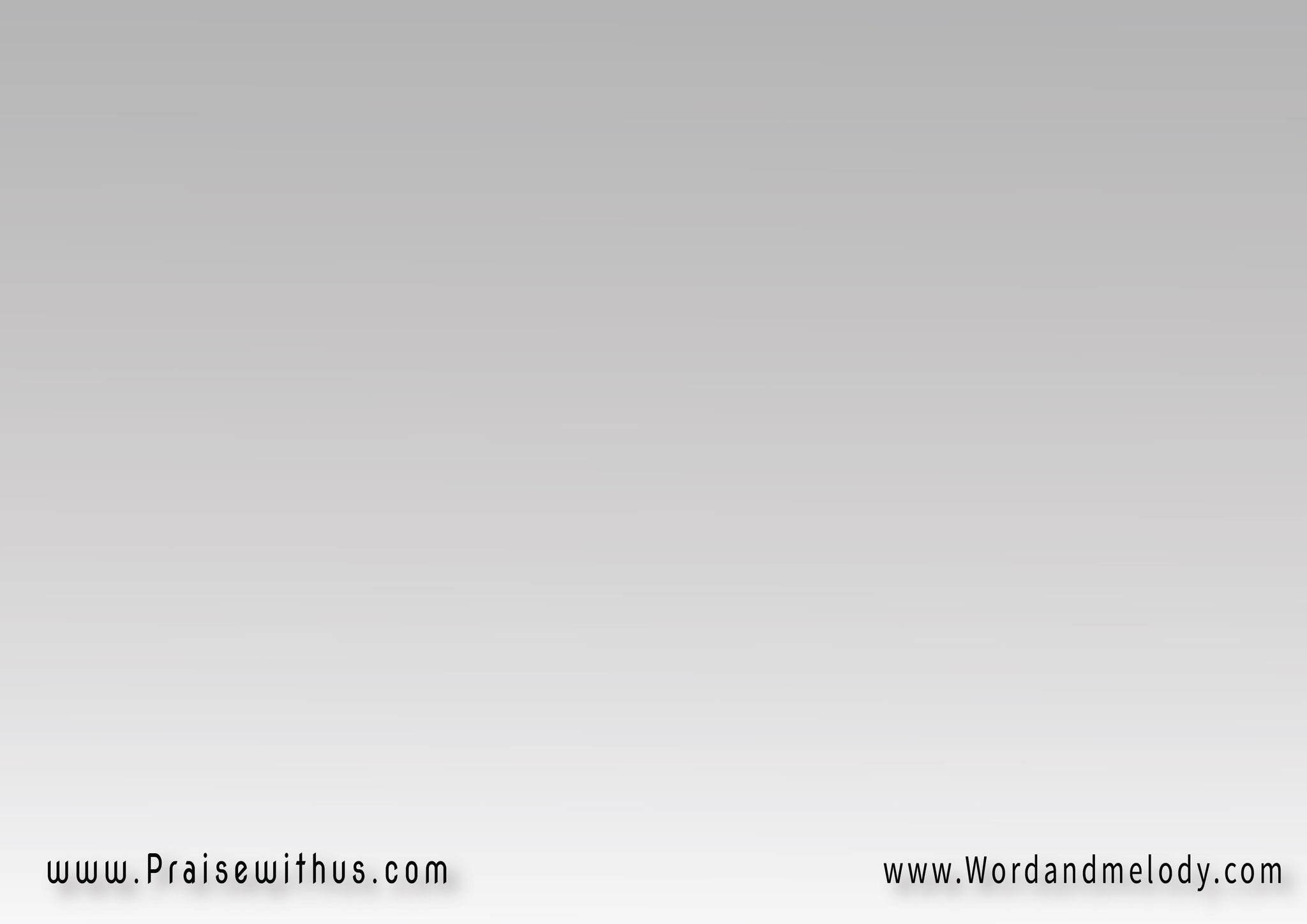 القرار: 
يَدَاكَ صَنَعتني وَكَوَّنَتني وَبالحَنانِ دَائِمَاً أحَاطَتنيفهِّمني فأتَعَلَّمَ وَصَايَاكَ  وَأنطلِقَ لأُحَقِّقَ نوَايَاكَ
yadaka Sanaatni wa kawwanatniwa bel hanani daaeman ahatatnifahhemni fa ataallama waSayakawa antaleqa le ohaqqeqa nawayaka
Your hands made me and surrounded me with compassion. Teach me Your laws so I will follow
 Your plan.
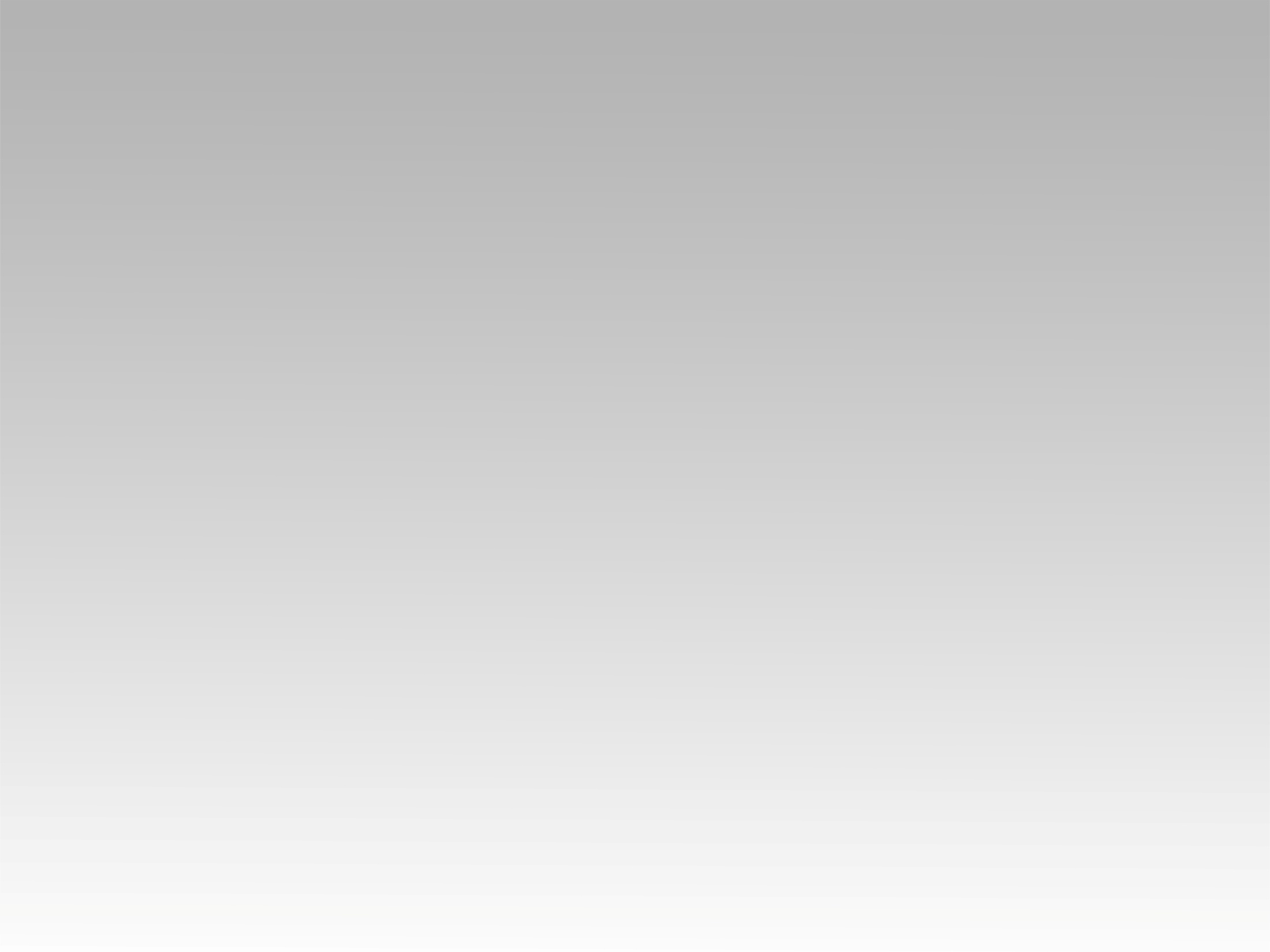 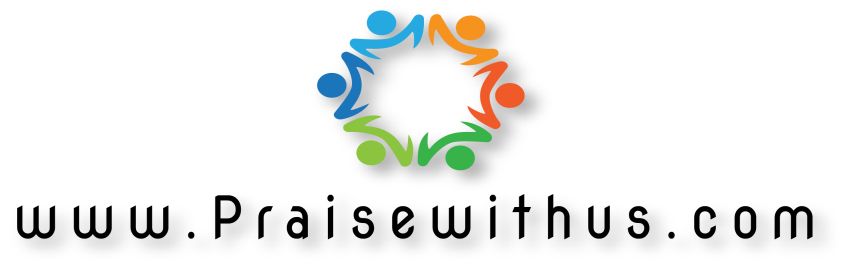